Faculty Climate Survey 2016: results for white faculty
Wednesday, December 14, 2016
Q1: The Senate will protect your confidentiality. Only aggregate data will be shared and we will not disclose information in a format that compromises your identity. Only a small subcommittee of three has access to the raw data.  It is helpful to be able to share anonymous written comments.  May we do so?
Answered: 171    Skipped: 0
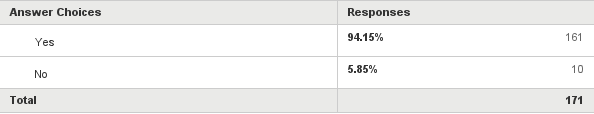 Q2: As you think about how you spent your time during the last academic year, about how many hours PER WEEK did you spend on each of the following activities?:
Answered: 168    Skipped: 3
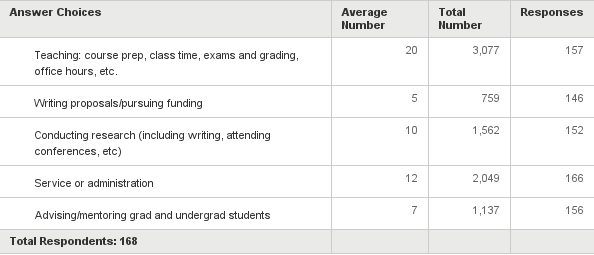 Q3: Please indicate the extent to which each of the following aspects of work has been a source of STRESS for you over the past twelve months:
Answered: 170    Skipped: 1
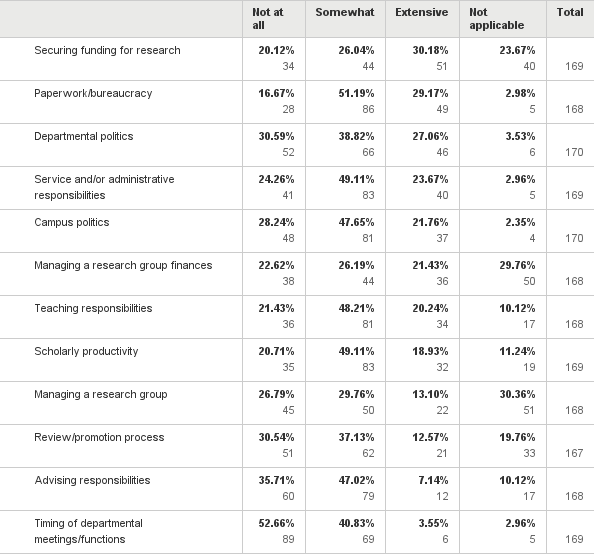 Q4: Has your total workload changed over the last five years and two years, if at all?
Answered: 162    Skipped: 9
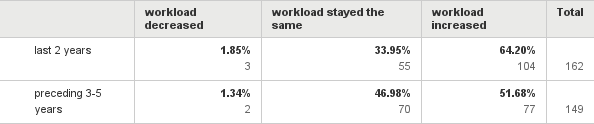 Q5: If your workload has increased, indicate which of the factors below has contributed significantly, and single out the most significant one:
Answered: 119    Skipped: 52
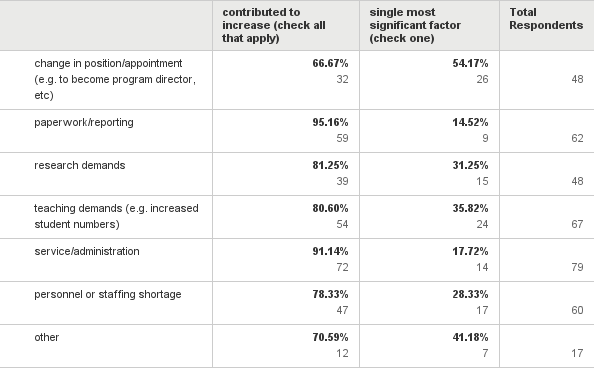 Q6: Overall, how would you rate the reasonableness of your workload?
Answered: 168    Skipped: 3
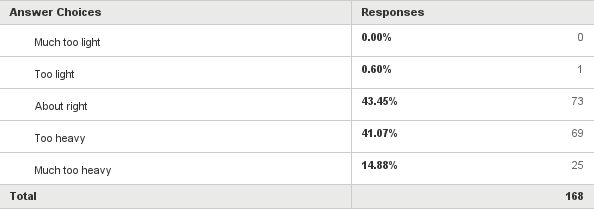 Q8: Specify the degree to which you are satisfied with each of the following, related to compensation:
Answered: 171    Skipped: 0
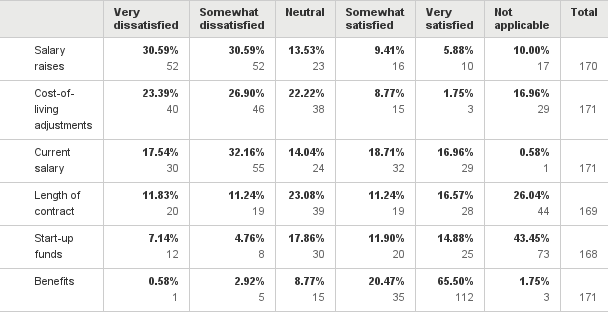 Q9: Please indicate your agreement or disagreement with the following statements:
Answered: 171    Skipped: 0
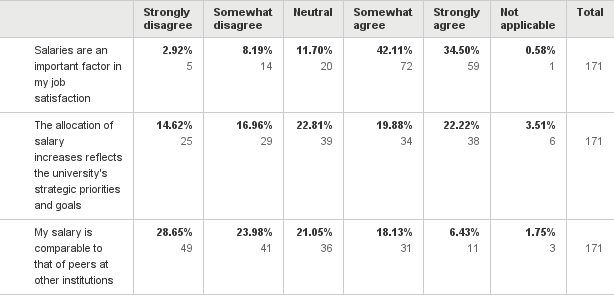 Q10: Specify the degree to which you are satisfied with each of the following, related to resources:
Answered: 171    Skipped: 0
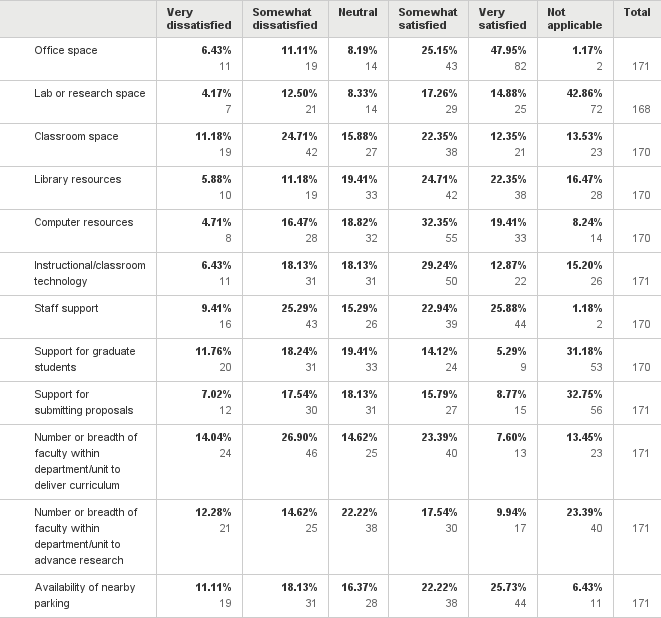 Q11: Specify the degree to which you are satisfied with each of the following, related to job responsibilities:
Answered: 171    Skipped: 0
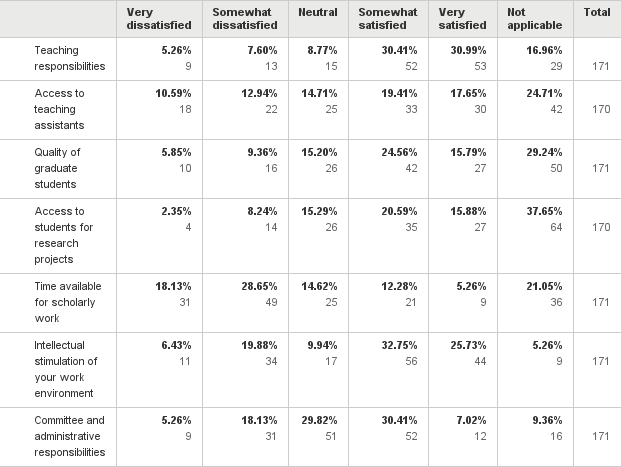 Q12: How important are the following to you?:
Answered: 171    Skipped: 0
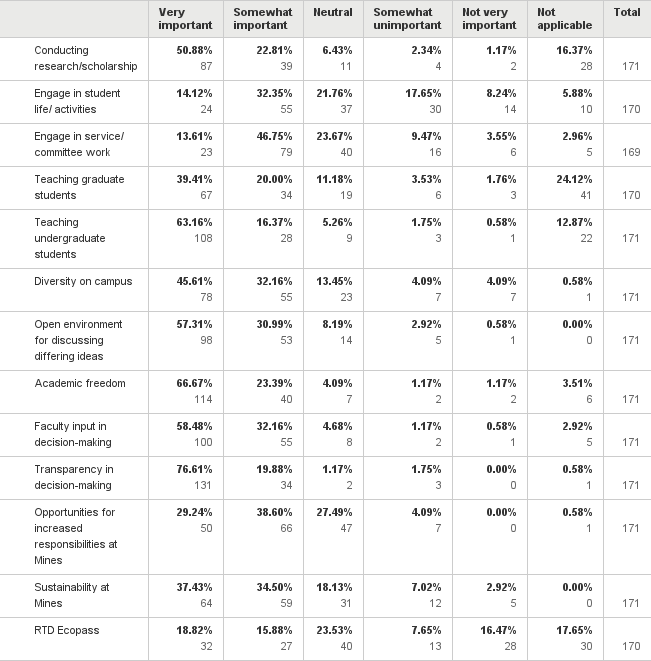 Q14: Please indicate your agreement or disagreement with the following statements:
Answered: 171    Skipped: 0
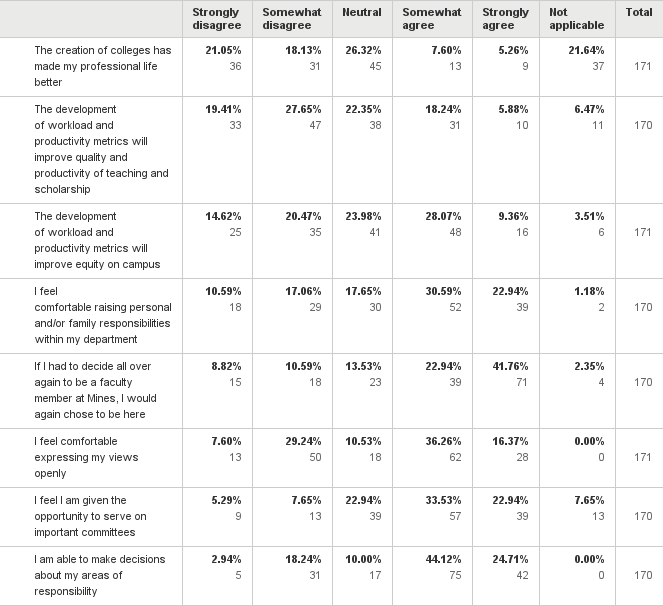 Q15: With respect to your DEPARTMENT/UNIT, indicate your agreement or disagreement with the following statements:
Answered: 170    Skipped: 1
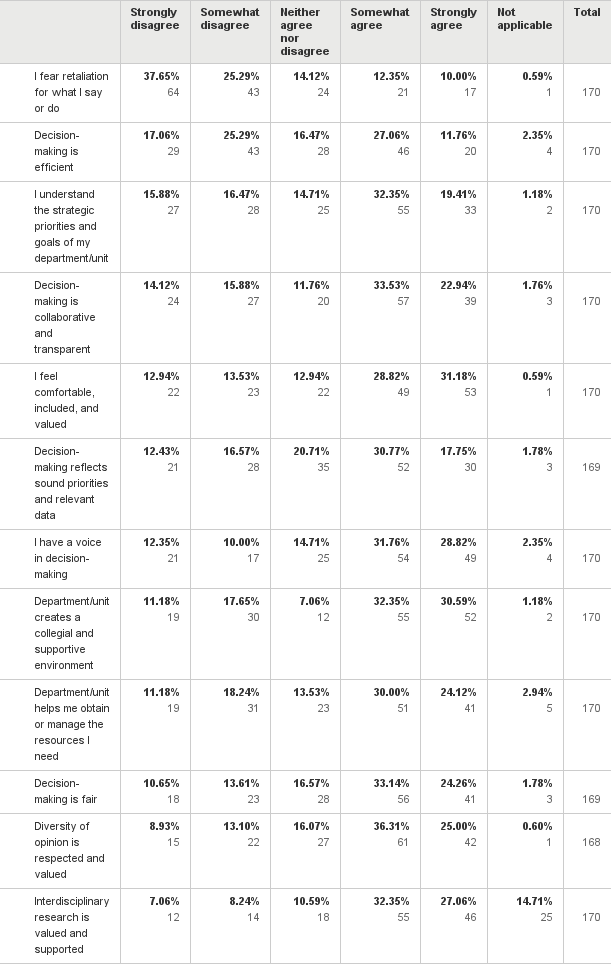 Q16: With respect to Mines, indicate your agreement or disagreement with the following statements:
Answered: 171    Skipped: 0
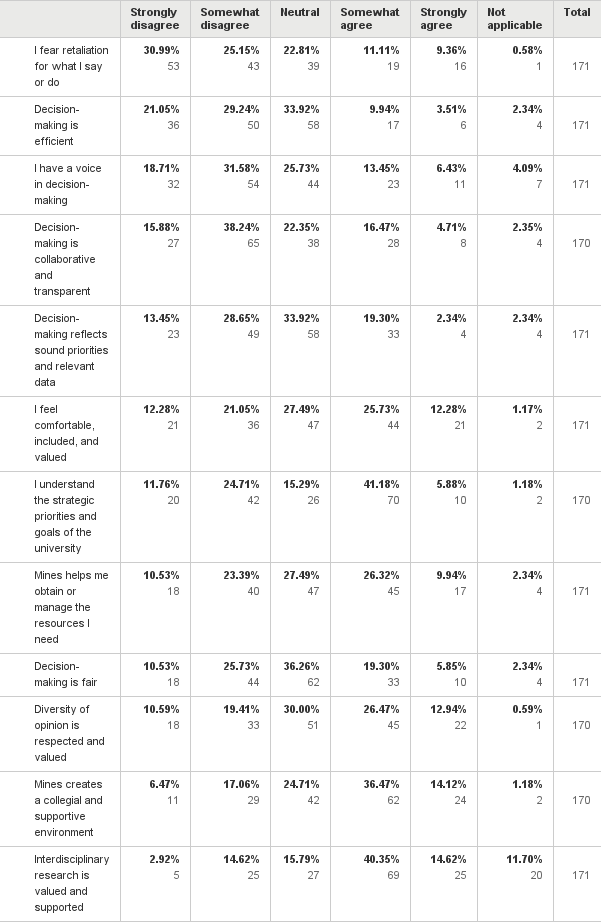 Q17: Overall, how satisfied are you with the current college structure?
Answered: 170    Skipped: 1
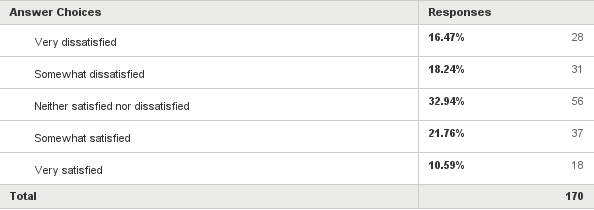 Q18: Overall, how satisfied are you being a faculty member at Mines?
Answered: 169    Skipped: 2
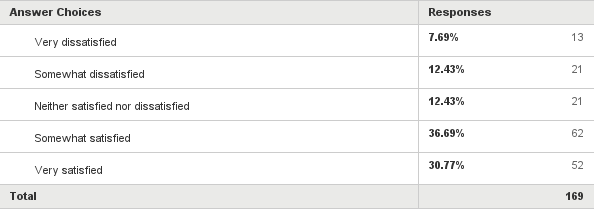 Q19: With respect to the annual faculty review process, indicate your agreement or disagreement with the following statements:
Answered: 169    Skipped: 2
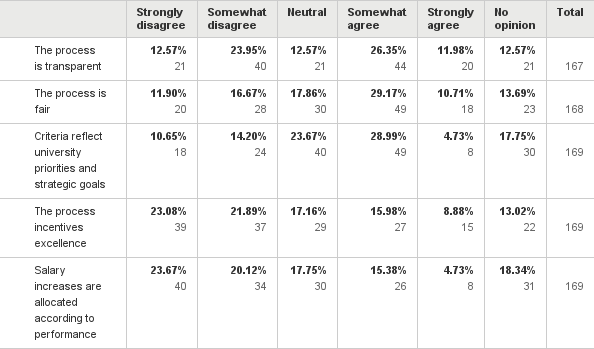 Q20: With respect to PROMOTION AND/OR TENURE FOR YOUR RANK, indicate your agreement or disagreement with the following statements:
Answered: 169    Skipped: 2
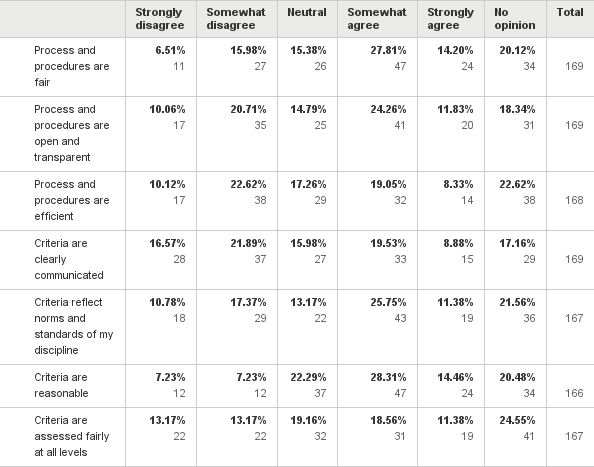 Q21: How appropriately are these items valued in the PROMOTION AND/OR TENURE PROCESS FOR YOUR RANK?
Answered: 169    Skipped: 2
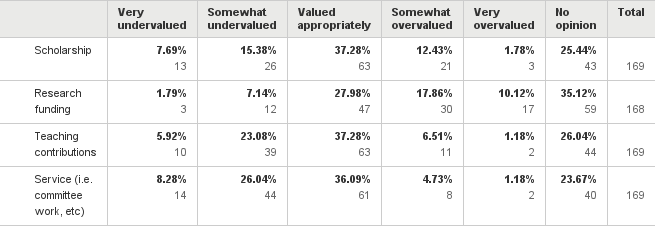 Q22: While at Mines, have you:
Answered: 170    Skipped: 1
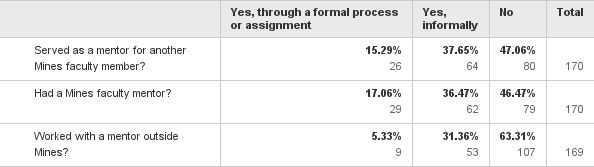 Q24: Have you applied for a job at another university recently?
Answered: 170    Skipped: 1
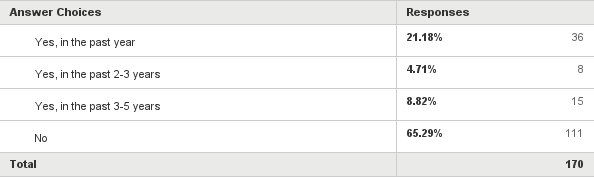 Q25: Have you applied for a job outside academia recently?
Answered: 170    Skipped: 1
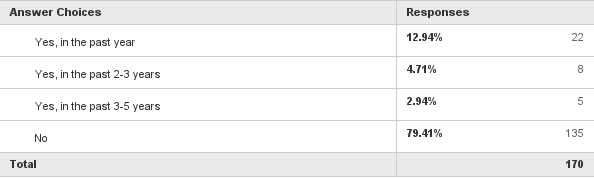 Q26: During the last five years, did you receive an outside job offer that you shared with Mines leadership and that resulted in adjustments to any of the following? (check all that apply)
Answered: 161    Skipped: 10
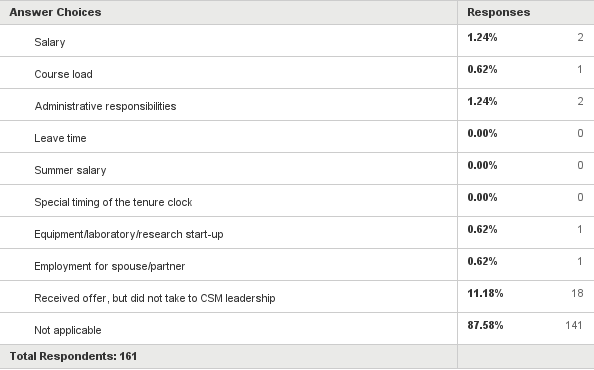 Q27: In the next three years, how likely are you to leave (or try to leave) Mines?
Answered: 171    Skipped: 0
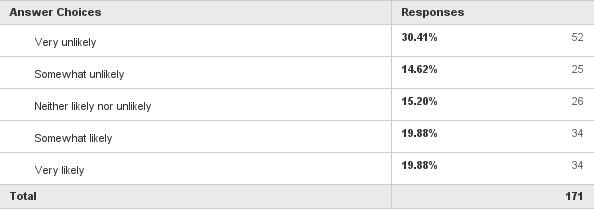 Q28: To what extent, if at all, have you considered the following reasons to leave?
Answered: 169    Skipped: 2
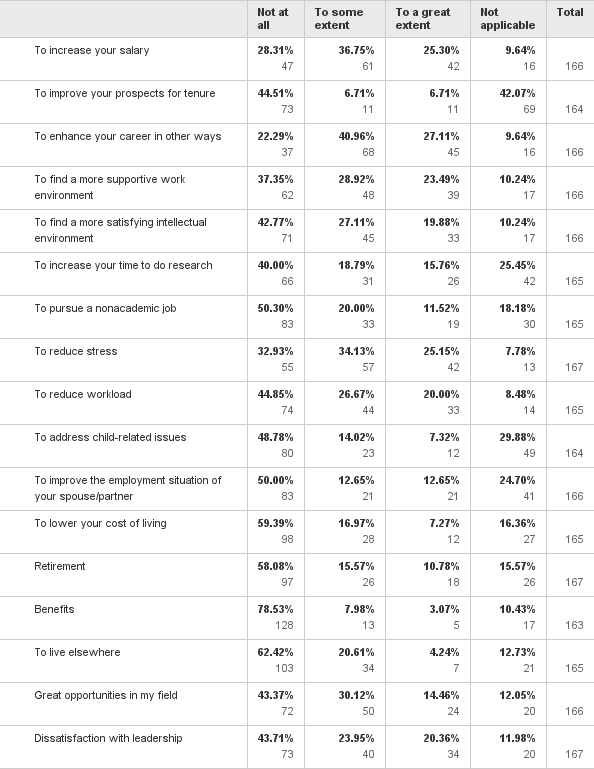 Q29: To what extent, if at all, have the following reasons encouraged you to stay at Mines?
Answered: 169    Skipped: 2
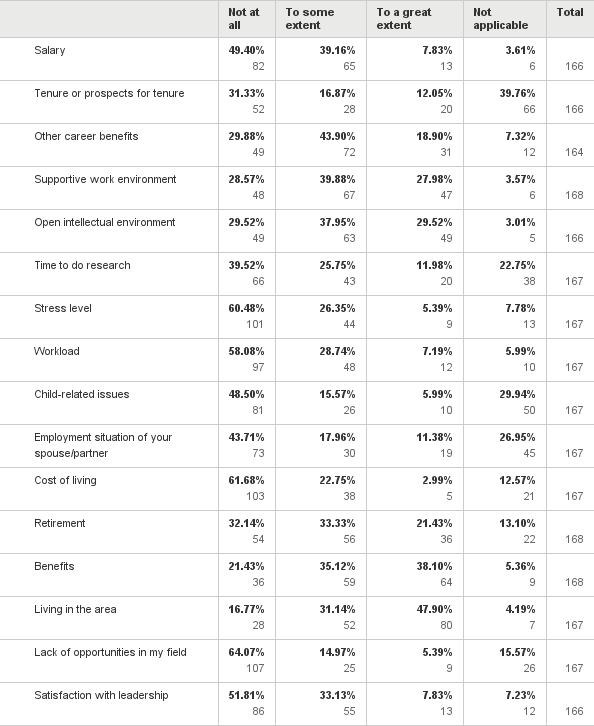